ОСНОВЫ ЗАВИСИМОСТИ
By Dave Batty
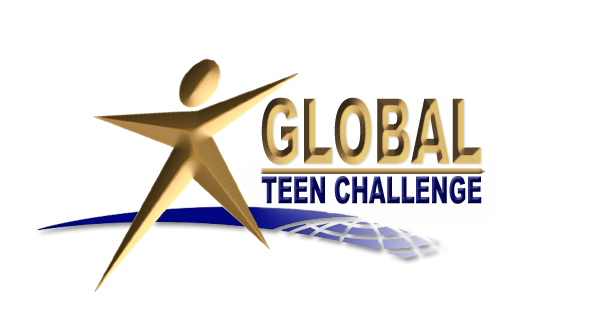 Teen Challenge Staff Training Course T507.02
iTeenChallenge.org
12/2009     T507.02
Addiction Basics
1
1.	История освобождения от зависимостей в «Тин Челлендж»
Лечение наркомании 50 лет назад, когда начался ТЧ – надежды на излечение практически нет
Решение проблемы, основанное на вере, не принимается профессионалами
12/2009     T507.02
Addiction Basics
2
2.	Определение зависимости
Химическая зависимость – это процесс постоянно возрастающей потребности в химических веществах для восполнения повседневных нужд 
– Джеффри ВанВондеран	
«Ничто не должно обладать мною»  					1 Коринфянам 6:12
12/2009     T507.02
Addiction Basics
3
3.	Проблемы, контролирующие жизнь – не только наркотическая зависимость – приносят урон
Ложные убеждения/заблуждение/отрицание
Параллельные зависимости
Симптомы в противовес корня проблемы
Глубокий урон из-за насилия и пренебрежения
12/2009     T507.02
Addiction Basics
4
Как человек попадает в зависимость?
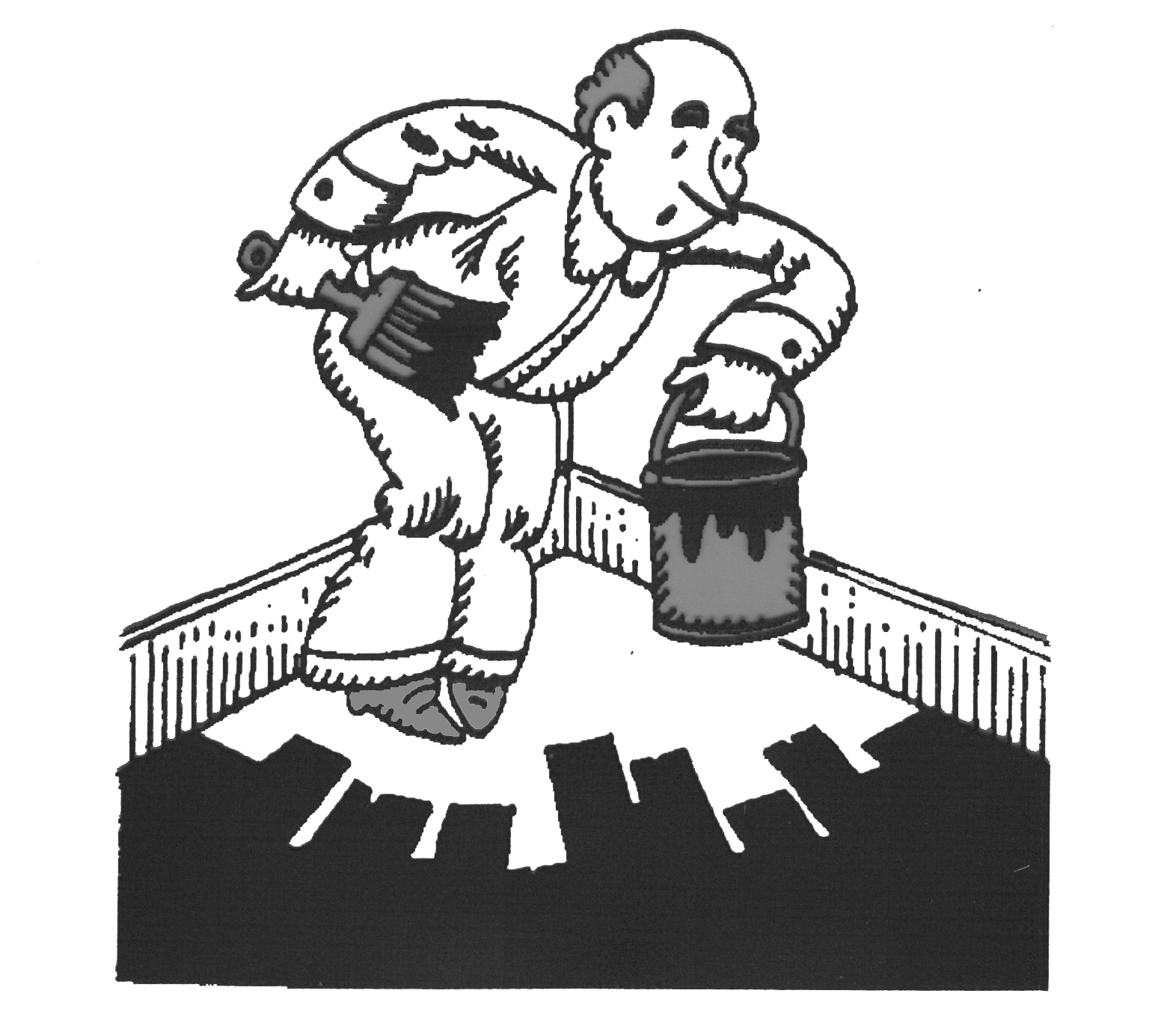 12/2009     T507.02
Addiction Basics
5
4.	4 стадии зависимости
Эксперимент
Кайф
Обычное состояние
Депрессия
12/2009     T507.02
Addiction Basics
6
4.	 4 стадии зависимости
Социальное использование
Кайф
Обычное состояние
Депрессия
12/2009     T507.02
Addiction Basics
7
4.	 4 стадии зависимости
Злоупотребление (ежедневное применение)
Кайф
Обычное состояние
Депрессия
12/2009     T507.02
Addiction Basics
8
4.	 4 стадии зависимости
Принимает, чтобы чувствовать себя нормально
Кайф
Обычное состояние
Депрессия
12/2009     T507.02
Addiction Basics
9
4.	 4 стадии зависимости
Эксперимент
Социальное использование 
Злоупотребление (ежедневное применение) 
Принимает, чтобы чувствовать себя нормально
12/2009     T507.02
Addiction Basics
10
5.	Зависимость – это смерть в рассрочку
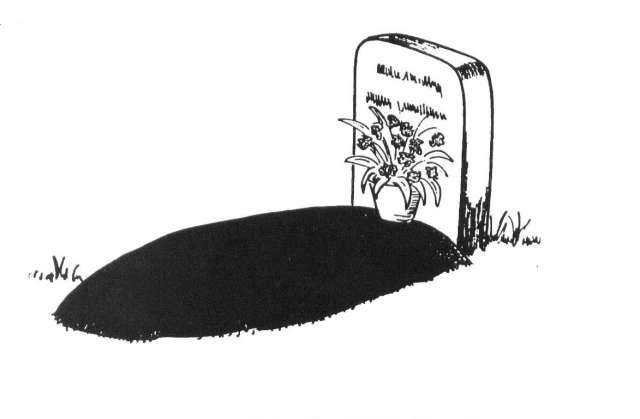 12/2009     T507.02
Addiction Basics
11
6.	Каков процесс реальных изменений?
>>     бывший зависимый
>>     не зависимый
зависимый
Для реальных изменений необходимо преобразовать всю свою жизнь, а не только бросить наркотики.
12/2009     T507.02
Addiction Basics
12
7.	Каковы ключи для преодоления зависимости?
Взаимоотношения с Иисусом 
Обновление разума
Отложить старое и облечься в новый образ жизни
12/2009     T507.02
Addiction Basics
13
7.	 Каковы ключи для преодоления зависимости?
Зависимость от Бога – это процесс постоянно возрастающей потребности в Боге для восполнения повседневных нужд.
12/2009     T507.02
Addiction Basics
14
8.	Вопросы для обсуждения
12/2009     T507.02
Addiction Basics
15
www.Globaltc.orgwww.iTeenChallenge.org
12/2009     T507.02
Addiction Basics
16